Ton MT, Ho THQ, Nguyen VL, Pham HM, Hoang SV, Vo NT, Thai NQ, Pham LT, Mai TD, Nguyen TH
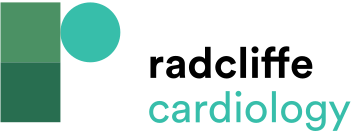 Key Clinical Outcomes in Patients ≥75 Years Old from Phase III Clinical Trials
Citation: European Cardiology Review 2023;18:e62.
https://doi.org/10.15420/ecr.2023.25
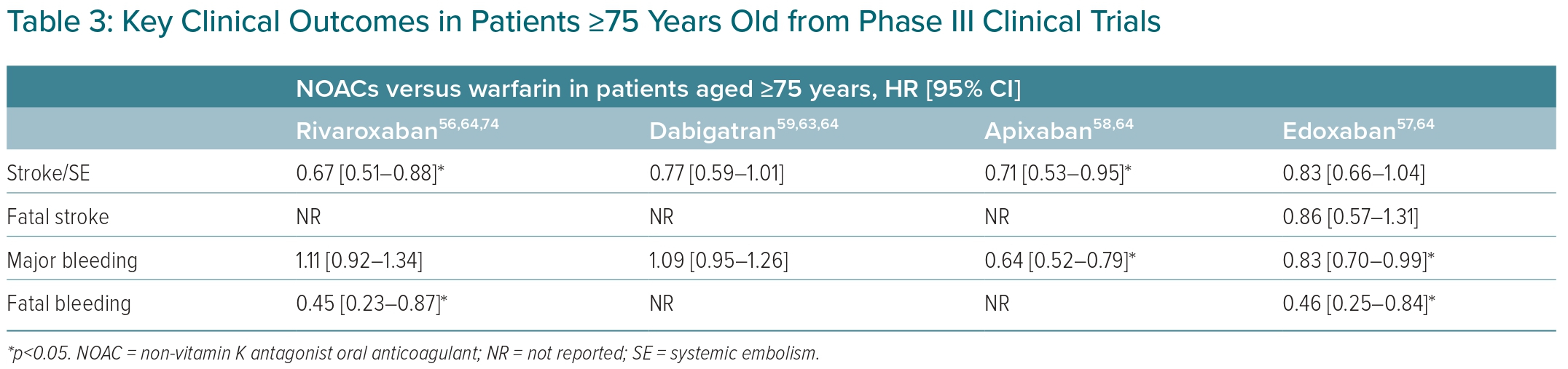